Introduction to Concurrent Programming
Jaehyuk Huh and Moonzoo Kim
Computer Science, KAIST
Course Objectives
Parallel computing in the past
Only a handful of scientists need to know
Mostly limited to supercomputing

Changes in computing environments
Multi-cores are everywhere (even in smart phones)
GPUs for general purpose computing
Ever increasing data to process : peta-scale computing 

Course objectives
Understand changes in underlying parallel systems
Understand different parallel programming models for different types of parallel systems
Understand concurrent program analysis techniques
Course Information
Class website: http://swtv.kaist.ac.kr/courses/cs492-spring-13/cs492-spring-13

QnA in Noah BBS: http://noah.kaist.ac.kr/course/CS492B

Class meetings
MW 1:00 – 2:15 pm
N-1 110

Teaching assistant
Boyeong Kim(bokyeong@calab.kaist.ac.kr)
Shin Hong (hongshin@gmail.com)
References
The Art of Multiprocessor Programming, Revised Reprint by Maurice Herlihy and Nir Shavit (Jun 5, 2012)

Introduction to Parallel Computing, 2nd Edition, Grama et al. Addison-Wesley

Parallel Computer Architecture, Culler et al. Morgan Kaufmann
Grading and Assignments
Grading: 
Attendance and quiz: 20%
Assignments: 50%
Final exam:30%
Late HW is accepted with 10% penalty of the max score in 1 day, 30% penalty of the max score in 3 days. HW will not be accepted after then.
HW should be submitted both in hardcopy and softcopy (through email to TA). 10% penalty for missing hardcopy or softcopy.
Note: The official language in the class is English. All students should submit homework in English; 10% penalty otherwise
Attendance
More than 8 absences of class will get F grade
To start class on time, late attendance is considered as 1/3 absence.
Cheating
What is cheating?
Sharing code: by copying, retyping, looking at, or supplying a file
Coaching: helping your friend to write a lab, line by line
Copying code from previous course or from elsewhere on WWW
Only allowed to use code we supply
What is NOT cheating?
Explaining how to use systems or tools
Helping others with high-level design issues
Penalty for cheating:
Removal from course with failing grade
Detection of cheating:
We do check 
Our tools for doing this are much better than most cheaters think!
Course Organization
Programming for Concurrency (Huh)
How to make concurrent programs faster and more efficient?
Architectural implication for concurrent programming
Programming models for concurrency
Performance optimization and architectural consideration 

Concurrent Program Analysis (Kim)
How to make concurrent programs correct?
Model checking methodology
Concurrent program testing
Race, deadlock, and atomicity
Programming for Concurrency
Parallel computer architectures
Shared memory systems and cache coherence
Consistency
Architectural support for synchronization

Concurrent programming models
Pthreads
OpenMP

Performance optimization for concurrent programs
Decomposition and scheduling
Implication of memory hierarchy 

GPU architecture and programming
GPU architectures
GPU programming with CUDA
Concurrent Program Analysis
Model checking for concurrent program anlaysis
Model checker SPIN
Linear temporal logic (LTL) for requirement specification
Concurrent program testing
Model-based concurrent program testing
Pattern-based concurrent program testing
Race, deadlock, and atomicity violation
Race bug detection techniques
Deadlock detection techniques
Atomicity bug detection techniques
Random noise-based concurrent program testing
Classification of race bugs
Concurrent coverage-based testing
Assignments
5 Assignments to experience different parallel programming models and analysis techniques

Tentative assignments 
Pthread and OpenMP parallel programming for shared memory systems 
Programming with CUDA for GPUs
Model checking
Random noise-based program testing
Moore’s Law
Gordon Moore, Founder of Intel
1965: since the integrated circuit was invented, the number of transistors/inch2 in these circuits roughly doubled every year; this trend would continue for the foreseeable future
1975: revised - circuit complexity doubles every 18 months
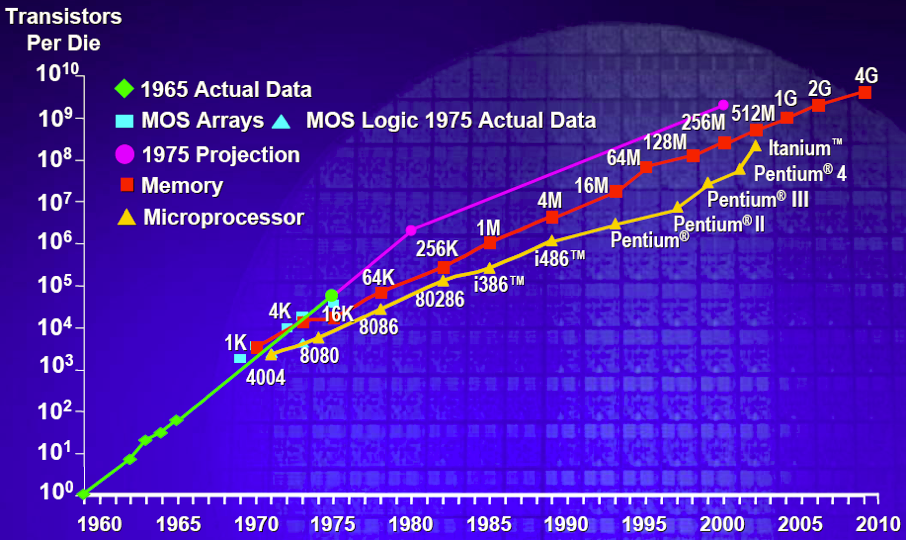 Leveraging Moore’s Law
From increasing circuit density to performance

More transistors = ↑ opportunities for exploiting parallelism

Microprocessors
implicit parallelism: not visible to the programmer
pipelined execution of instructions  faster clock speed
multiple functional units for multiple independent pipelines
explicit parallelism
streaming and multimedia processor extensions
operations on 1, 2, and 4 data items per instruction
integer, floating point, complex data: MMX, Altivec, SSE
long instruction words
bundles of independent instructions that can be issued together
Microprocessor Architecture (Mid 90’s)
Superscalar (SS) designs were the state of the art
multiple instruction issue
dynamic scheduling: HW tracks dependencies between instr.
speculative execution: look past predicted branches
non-blocking caches: multiple outstanding memory ops

Apparent path to higher performance?
wider instruction issue
support for more speculation
The End of the Free Lunch
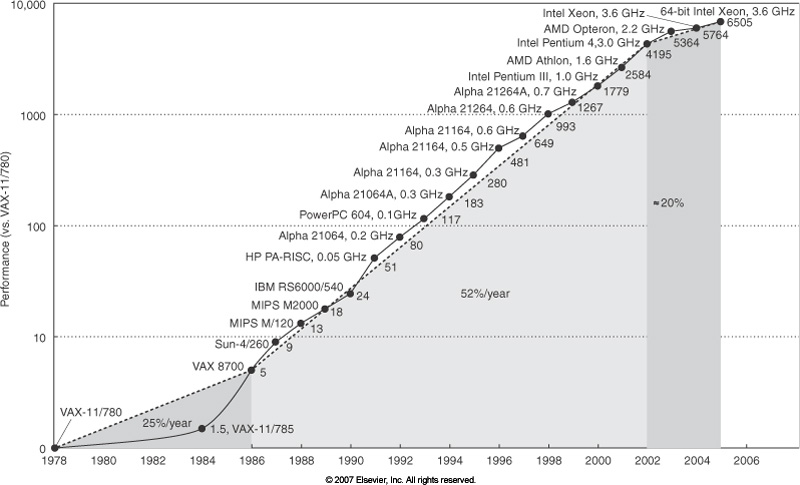 Computer Organization and Design by Pattern & Hennesy
Era of 50%/Year Improvement
Performance improvement in the past decades
 Clock frequency
 Instruction-level parallelism (ILP)
Clock frequency improvement
Faster and smaller transistors
Aggressive pipeline : ILP loss, but frequency gain 
ILP improvement 
Wide issue, out-of-order processor
Larger caches and better prefetch systems
Performance doubling every two years
The End of 50%/year Era
Power (and heat) limits clock frequency
Cannot keep increasing pipeline length
Less and less work between stages
Critical loop lengths increase
Slow wires
Diminishing returns of ILP features
2x area to get 10-20% ILP improvement
Control and data dependencies
Slowdown of single-core performance improvement
Hope: Moore’s law is still valid
Power and Heat Stall Clock Frequencies
May 17, 2004 … 
Intel, the world's largest chip maker, publicly acknowledged that it had hit a ''thermal wall'' on its microprocessor line. As a result, the company is changing its product strategy and disbanding one of its most advanced design groups. Intel also said that it would abandon two advanced chip development projects … 
Now, Intel is embarked on a course already adopted by some of its major rivals: obtaining more computing power by stamping multiple processors on a single chip rather than straining to increase the speed of a single processor … Intel's decision to change course and embrace a ''dual core'‘ processor structure shows the challenge of overcoming the effects of heat generated by the constant on-off movement of tiny switches in modern computers … some analysts and former Intel designers said that Intel was coming to terms with escalating heat problems so severe they threatened to cause its chips to fracture at extreme temperatures…
				New York Times, May 17, 2004
Recent Multicore Processors
March 10: Intel Westmere
6 cores; 2 way SMT
March 10: AMD Magny Cours
2 6-core dies in a single package
Jan 10: IBM Power 7
8 cores; 4-way SMT; 32MB shared cache
June 09: AMD Istanbul
6 cores
Sun T2
8 cores; 8-way fine-grain MT per core
IBM Cell
1 PPC core; 8 SPEs w/ SIMD parallelism
Tilera:
64 cores in an 8x8 mesh; 5MB cache on chip
New Applications
Intel’s Recognition, Mining, Synthesis Research Initiative
Compute-Intensive, Highly Parallel Applications and Uses
Intel Technology Journal, 9(2), May 19, 2005
http://www.intel.com/technology/itj/2005/volume09issue02/
graphics, computer vision, data mining, large-scale optimization
Intel Single Chip Cloud Computer
Experimental 48 core processor
24 “tiles” with two IA cores per tile
A 24-router mesh network with 256 GB/s bisection bandwidth
4 integrated DDR3 memory controllers
Hardware support for message-passing
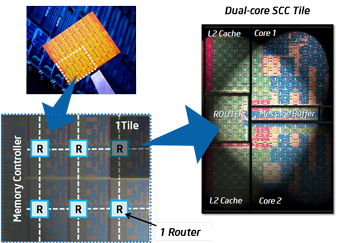 GPUs for General Purpose Computing
A quiet revolution and potential build-up
Calculation: TFLOPS vs. 100 GFLOPS
Memory Bandwidth: ~10x 












GPU in every PC– massive volume and potential impact
BlueGene to compete on Jeopardy!
I.B.M. Supercomputer ‘Watson’ to Challenge ‘Jeopardy’ Star, New York Times

An I.B.M. supercomputer system named after the company’s founder, Thomas J. Watson Sr., is almost ready for a televised test: a bout of questioning on the quiz show “Jeopardy!” I.B.M. and the producers of “Jeopardy!” will announce on Tuesday that the computer, Watson, will face the two most successful players in “Jeopardy!” history, Ken Jennings and Brad Rutter, in three episodes that will be broadcast the week of Feb. 14. One million dollars will be on the line; if Watson wins, the money will be donated to charity. “Jeopardy!” producers said the computer qualified for the show by passing the same test that human contestants must pass.

IBM Blue Gene /P
Designed to run continuously at 1 PFLOPS (petaFLOPS)
Four 850 MHz PowerPC 450 processors are integrated on each Blue Gene/P chip
The 1-PFLOPS Blue Gene/P configuration is a 294,912-processor, 72-rack system harnessed to a high-speed, optical network.
Hierarchical Parallelism in Supercomputers
Cores with pipelining and short vectors
Multicore processors
Shared-memory multiprocessor nodes
Scalable parallel systems
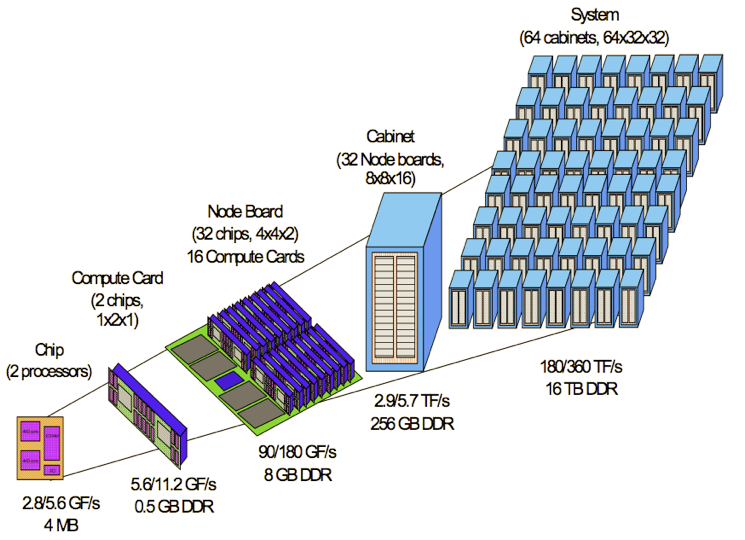 Image credit: http://www.nersc.gov/news/reports/bluegene.gif
Challenges of Explicit Parallelism
Algorithm development is harder
Complexity of specifying and coordinating concurrent activities

Software development is much harder
Lack of standardized & effective development tools and programming models
Subtle program errors: race conditions, deadlock, etc

Rapid pace of change in computer system architecture
today’s hot parallel algorithm may not be a good match for tomorrow’s parallel hardware!
example: homogeneous multicore processors vs. GPGPU
Achieving High Performance on Parallel Systems
Computation is only part of the picture

Memory latency and bandwidth
CPU rates have improved 4x as fast as memory over last decade
bridge speed gap using memory hierarchy
multicore exacerbates demand

Inter-processor communication

Input/output
I/O bandwidth to disk typically grows linearly with # processors
Motivation for Concurrency Analysis
Multithreaded programming are becoming popular more and more
37 % of all open-source C# applications and 87% of large applications in active code repositories use multi-threading    [Okur & Dig  FSE 2012]





However, multithreaded programming remains as error-prone
Writing correct multithreaded program is difficult
Testing written multithreaded program is difficult
Most of my subjects (interviewee) have found  that the hardest bugs to track down are in concurrent code 
… 
And almost every one seem to think that 
ubiquitous multi-core CPUs are going to force some serious changes in the way software is written
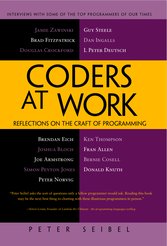 P. Siebel, Coders at work (2009) -- interview with 15 top programmers of our times:
	Jamie Zawinski, Brad Fitzpatrick, Douglas Crockford, Brendan Eich,    
	Joshua Bloch, Joe Armstrong, Simon Peyton Jones, Peter Norvig, 
	Guy Steele, Dan Ingalls, L Peter Deutsch, Ken Thompson, Fran Allen, 
	Bernie Cosell, Donald Knuth
2014-03-05
27
Concurrency
Concurrent programs have very high complexity due to non-deterministic scheduling 
Ex.  int x=0, y=0, z =0;
void p() {x=y+1; y=z+1; z= x+1;}
void q() {y=z+1; z=x+1; x=y+1;}
p()
q()
28/11
Moonzoo Kim
[Speaker Notes: x,y,z
2,1,2
2,1,3
2,2,3
2,3,3
2,4,3
3,2,3
4,3,2
4,3,5]
4 processes, 55043 states
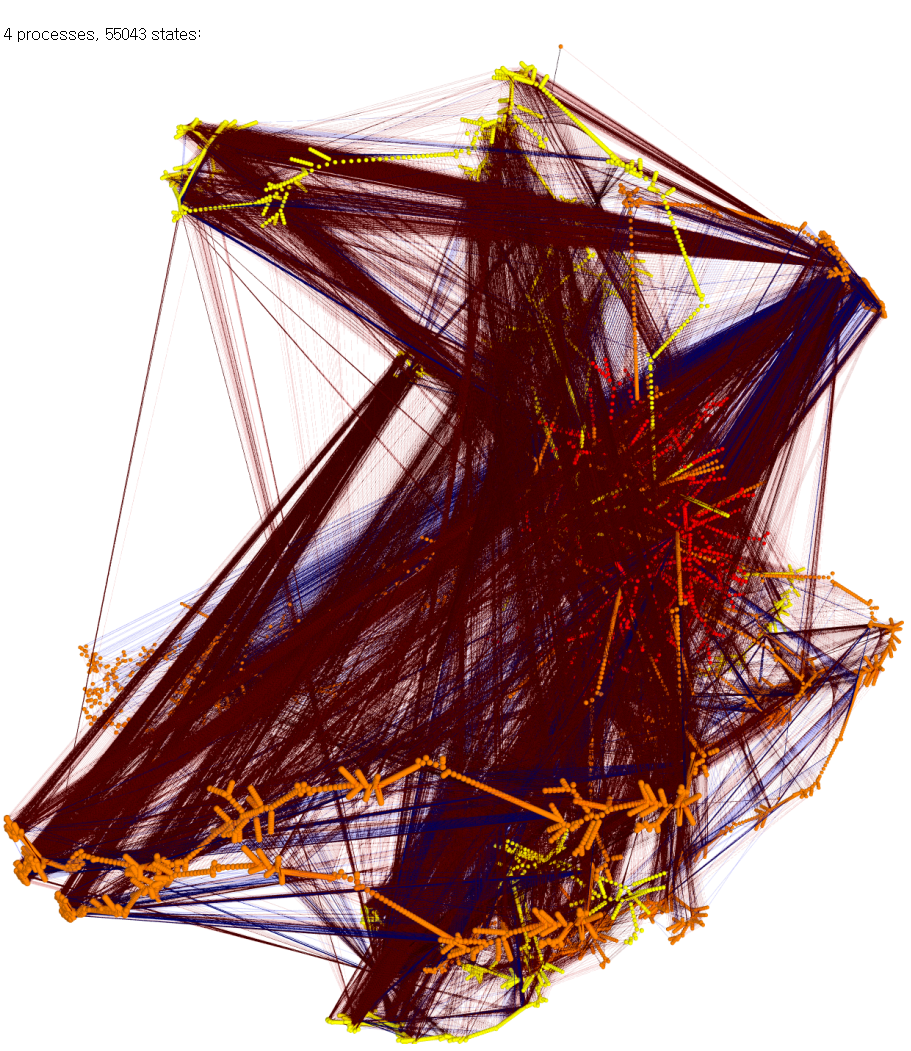 Concurrent Programming is Error-prone
Correctness of concurrent programs is hard to achieve
Interactions between threads should be carefully performed
A large # of thread executions due to non-deterministic thread scheduling 
Testing technique for sequential programs do not properly work
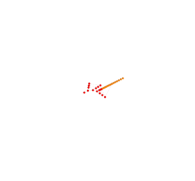 2 processes
, 30 states
3 processes, 853 states
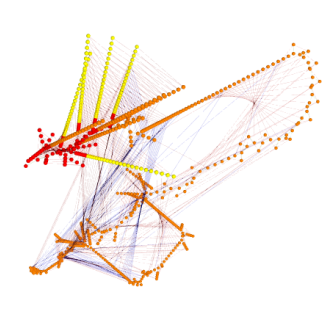 Ex. Peterson mutual exclusion (From Dr. Moritz Hammer’s Visualisierung )
29
Process 0




x = 1
If(y==0 || y == 1)




z = 1
If(x == 1)
y = 1
If(z == 1)
cnt++
Process 1
x = 2
If(y==0 || y ==2)
z = 2
If(x==2)



y=2
If (z==2)
cnt++
Counter
Example
An Example of Mutual Exclusion Protocol
char cnt=0,x=0,y=0,z=0;

void process() {       
      char me=_pid +1; /* me is 1 or 2*/
again:
x = me;
If (y ==0 || y== me) ;
else goto again;

z =me;
If (x == me) ;
else goto again;

y=me;
If(z==me);
else goto again;
 
/* enter critical section */
cnt++;
assert( cnt ==1); 
cnt --;
goto again;
}
Software
locks
Critical 
section
Violation detected !!!
Mutual
Exclusion
Algorithm
30
Research on Concurrent Program Analysis
We have developed static/dynamic techniques for finding bugs in large concurrent programs effectively
Coverage-guided testing is a promising technique for effective/efficient concurrent program quality assurance
Industry-size concurrent programs
CUVE [ISSTA’12]
MOKERT
[MBT’08]
Precision
Coverage-guided
thread scheduling
generation
Model-
based 
testing
Model
Checking
Testing
Code pattern-based
analysis
COBET
[JSS’12]
Sync. pattern based
bug
detection
Race bug 
classification
Bug pattern + 
static analysis
Scalability
Techniques to Test Concurrent Programs
Systematic testing
Pattern-based bug detection
Find predefined patterns of suspicious synchronizations [Eraser, Atomizer, CalFuzzer]
Limitation: focused on specific bug
Explore all possible thread scheduling cases [CHESS, Fusion]
Limitation: limited scalability
Random testing
Generate random thread scheduling  [ConTest]
Limitation: may not investigate
     new interleaving
Direct thread scheduling 
for high test coverage
32
Challenge: Thread Schedule Generation
Thread-1
Thread
scheduler
Interleaved execution-1
Thread-2
Interleaved execution-2
Thread-3
Interleaved execution-3
Testing environment
The basic thread scheduler repeats similar schedules in a fixed environment 
Testing with the basic thread scheduler is not effective to generate diverse schedules, possible for field environments
2014-03-05
33
Limitation of Random Testing Technique
Noise injector
Thread-1
Interleaved execution-1
Thread
scheduler
Thread-2
Interleaved execution-2
Thread-3
Testing environment
Limitation
The probability to cover subtle behavior may be very low
No guarantee that the technique keeps discover new behaviors
2014-03-05
34
Systematic Testing Technique
Thread-1
Interleaved execution-1
Systematic
testing
technique
Thread-2
Interleaved execution-2
Thread-3
:
:
Testing environment
Interleaved execution-10
Limitation
Not efficient to check diverse behaviors 
A test might be skewed for checking local behaviors
2014-03-05
35
Pattern-directed Testing Technique
Pattern-based 
bug predictor
Interleaved execution-1
Thread-1
Bug-driven
scheduler
Thread-2
Interleaved execution-2
Thread-3
Interleaved execution-3
Testing environment
Limitation
Not effective to discover diverse behaviors
The technique may miss concurrency faults not predicted 
No guarantee to have a chance to induce predicted faults
2014-03-05
36
Coverage-based Testing Technique
Coverage 
metric
Coverage 
info.
Coverage 
measure
Thread-1
Interleaved execution-1
Coverage-
based
scheduler
Thread-2
:
:
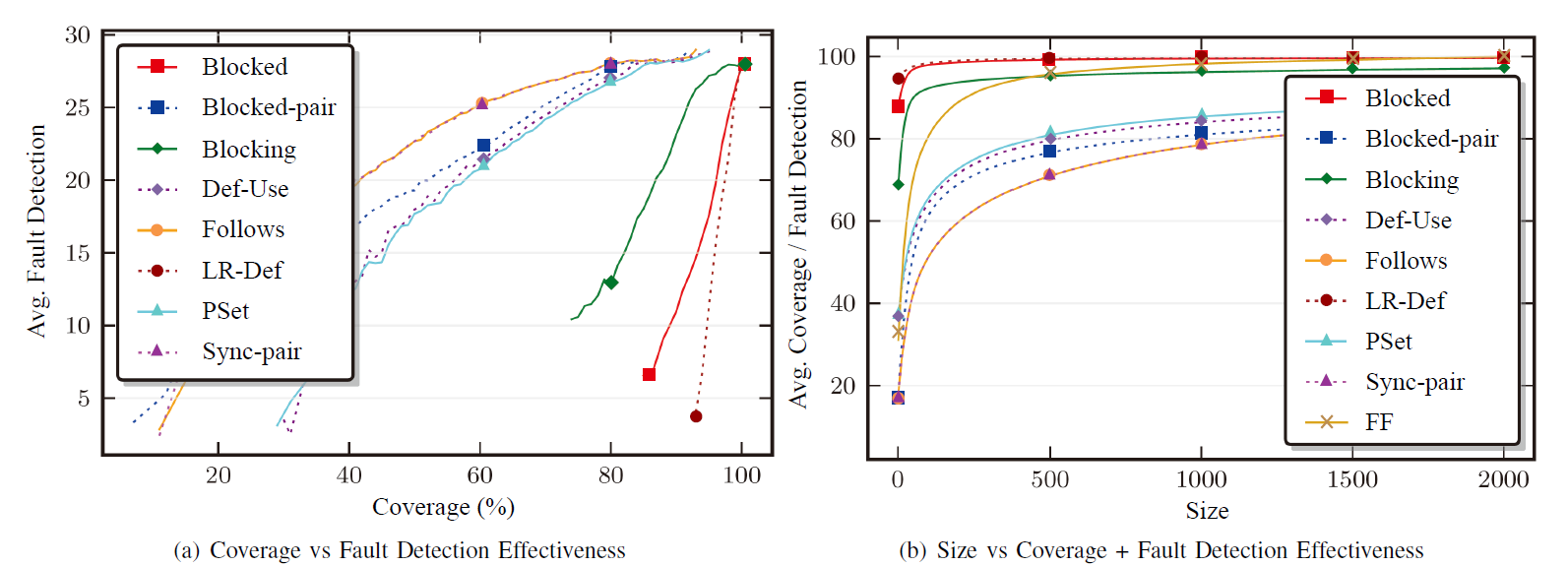 Thread-3
Testing environment
Advantage
High co-relation between concurrent coverage and fault-finding 
Engineer can measure testing progress explicitly
Note that coverage-based testing is a standard testing process in sequential program testing
2014-03-05
37